EL 7. raamprogramm
Ülle Must
ulle.must@etag.ee
7RP koolitus 
02. ja 04. oktoober 2012.a.
EL teadusmaastik
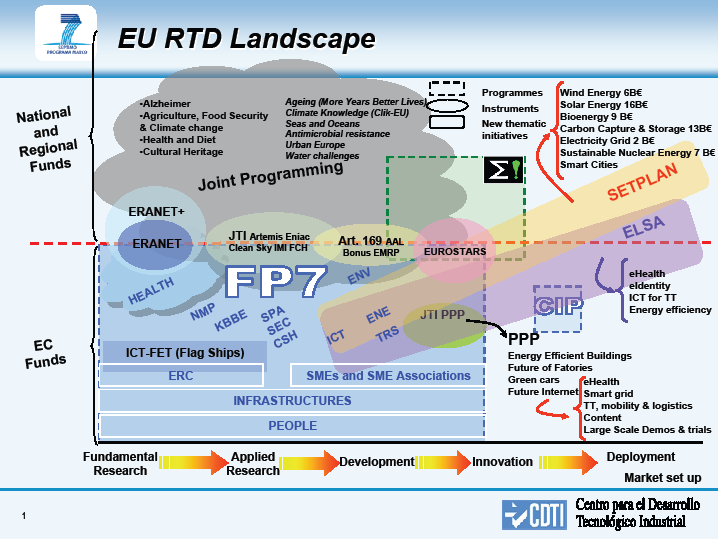 Koostöö
Ideed
Võimekus
1. Tervis
Teadustaristu
Pealkiri
2. Toit, põllumajandus 
ja biotehnoloogia
VKE-de huvides läbiviidavad 
teadusuuringud
3. IKT
Teadmiste piirkonnad
4. Nanoteadused, nano
tehnoloogiad, materjalid ja uued 
tootmistehnoloogiad
Teaduspotentsiaal
Inimesed
5. Energia
Teadus ühiskonnas
6. Keskkond  (sealhulgas 
kliimamuutused)
Teaduspoliitika ühtne areng
7. Transport (sealhulgas 
lennundus)
Rahvusvaheline koostöö
8. Sotsiaalmajandus- ja 
humanitaarteadused
Euratom
9. Kosmos
Teadusuuringute Ühiskeskus
10. Julgeolek
EL raamaprogrammid on:
Suunatud ülalt-alla (kirjand etteantud teemal)
Majanduspoliitilise suunitlusega
Toetavad teadus- ja innovatsioonitegevuse kõiki aspekte
Tugeva Euroopa mõõtega
Koostööd toetav (nii rahvusvaheline kui ka valdkondlik)
Positiivse diskrimineerimisega (VKE, sugu, ka riikide grupid)
http://ec.europa.eu/research/participants/portal/page/home
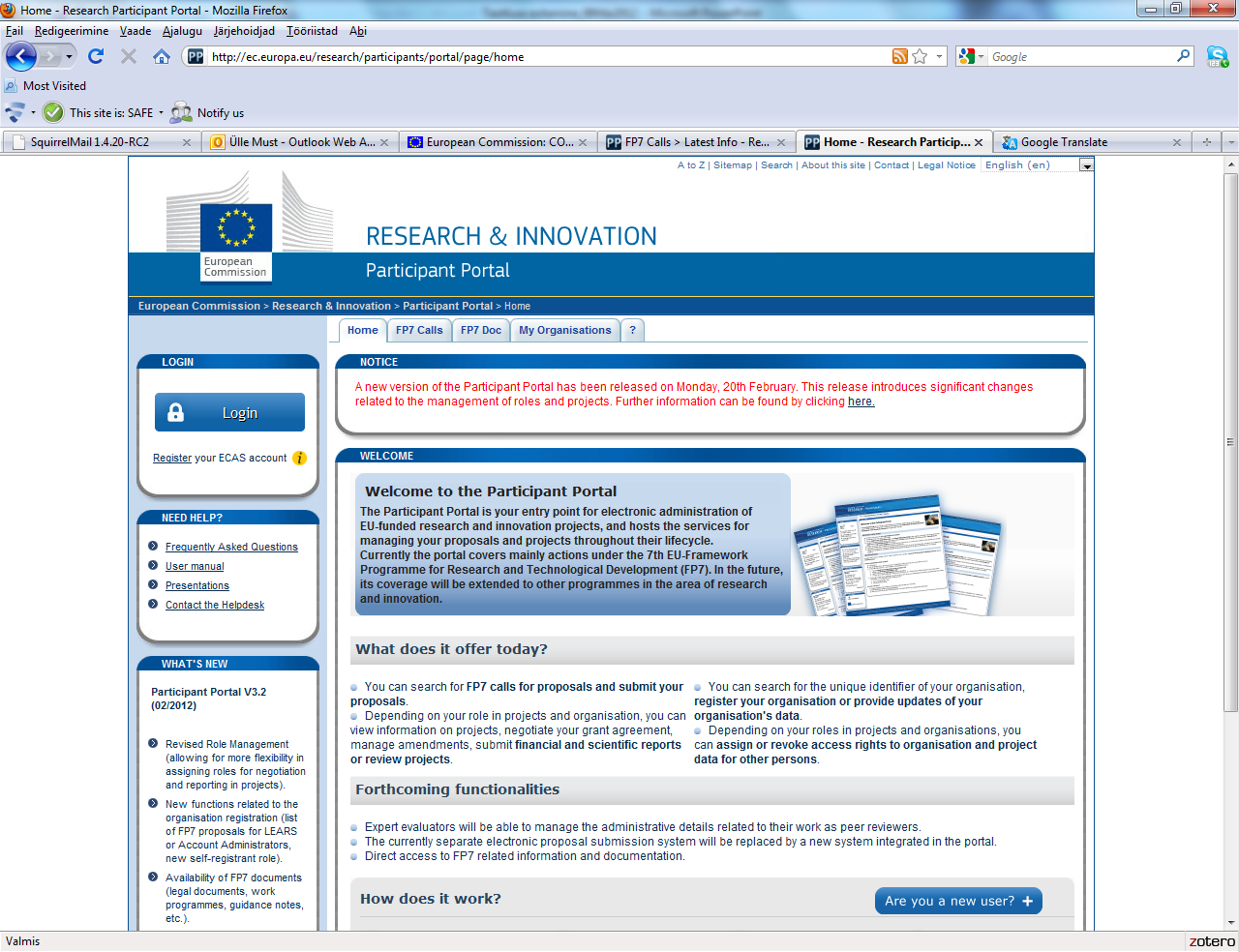